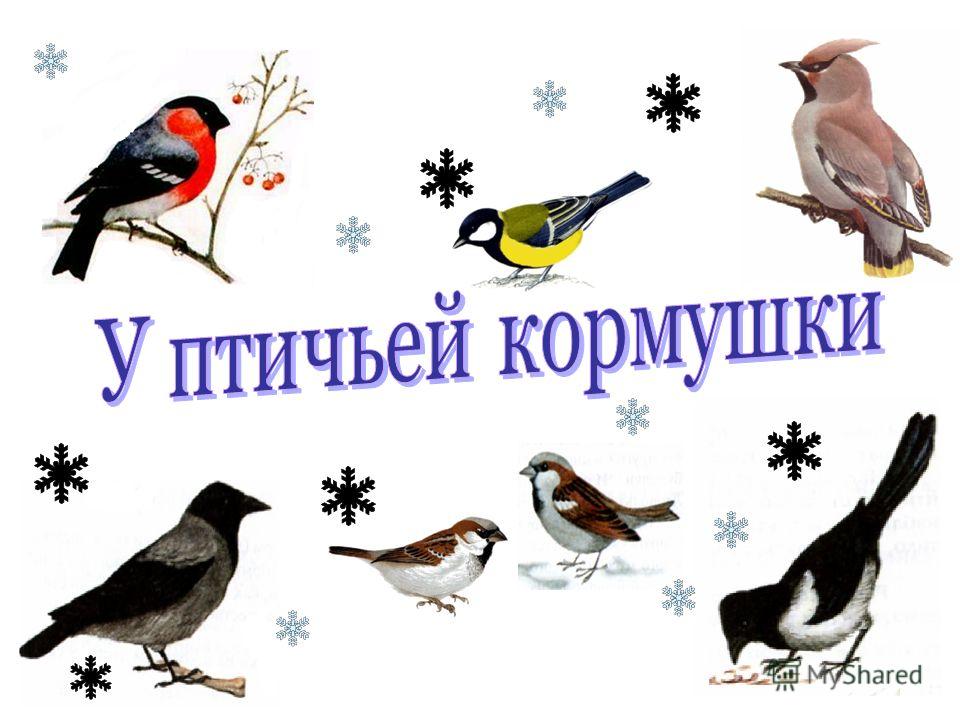 Зимующие птицы
Цели: 
 уточнить знания детей о многообразии зимующих птиц
 развивать внимание, память, речь учащихся;
 воспитывать любовь к природе, доброе и бережное отношение ко всему
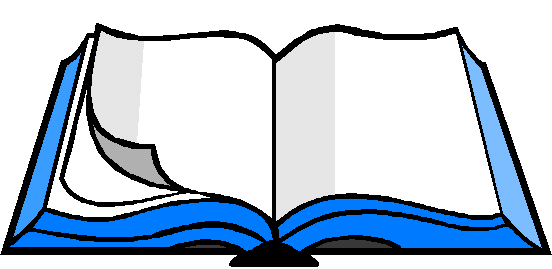 Зимующие птицы»
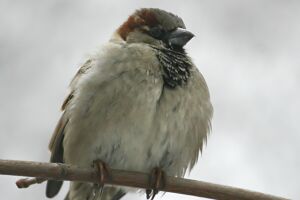 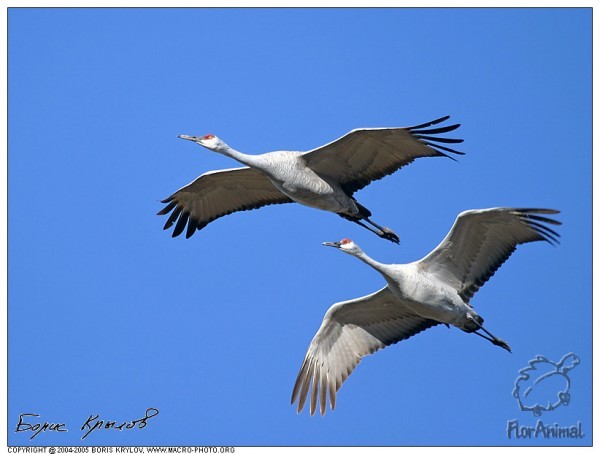 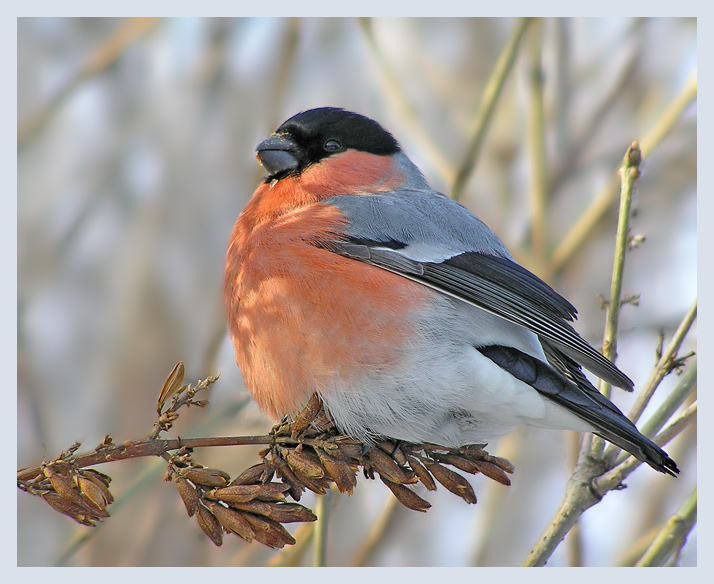 Воробей
Синица
Дятел
Сова
Клёст
Снегирь
Голуби
«Помоги птицам!»
Покормите птиц зимой!
Пусть со всех концов
К вам слетятся, как домой,
Стайки на крыльцо.

Не богаты их корма,
Горсть зерна нужна,
Горсть одна – и не страшна
Будет им зима.
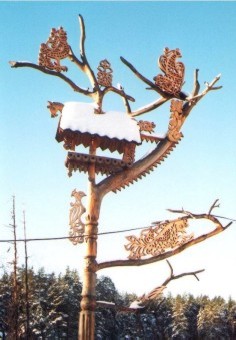 Сколько  гибнет их-  не счесть,
Видеть тяжело.
А ведь в нашем сердце есть
И для птиц тепло.
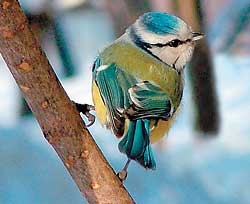 Спасибо за внимание!